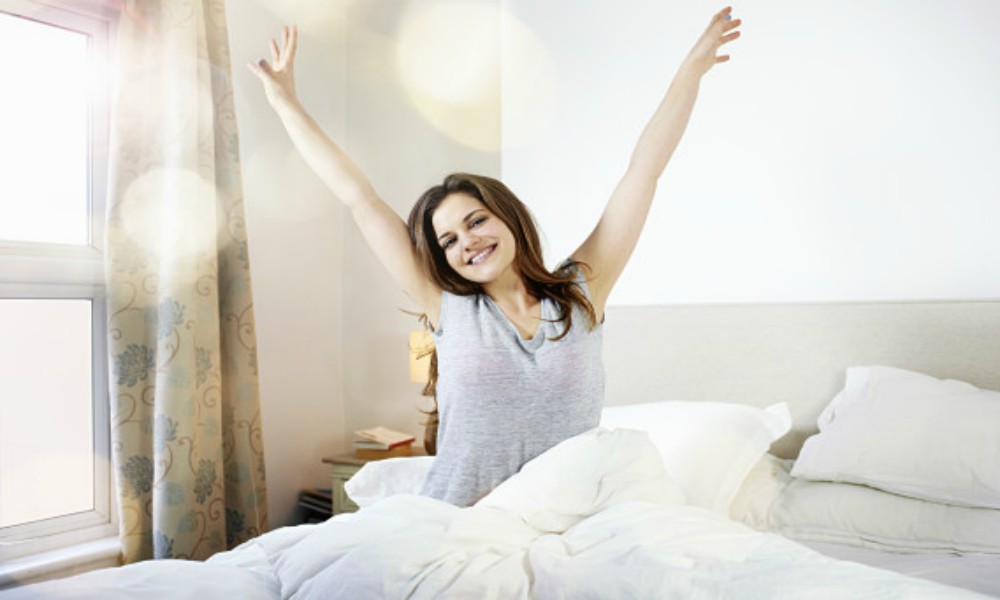 I wake up at 10 a.m. in the morning
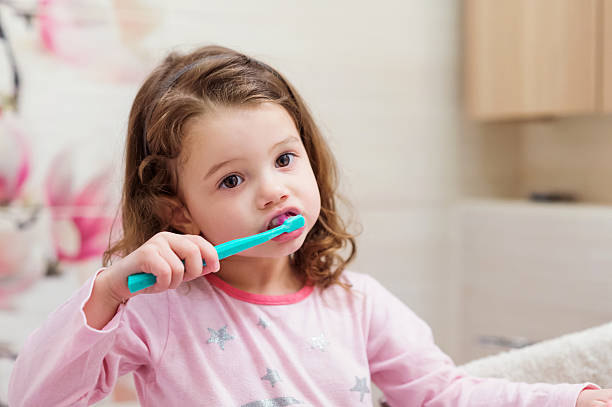 I brush my teeth in the morning
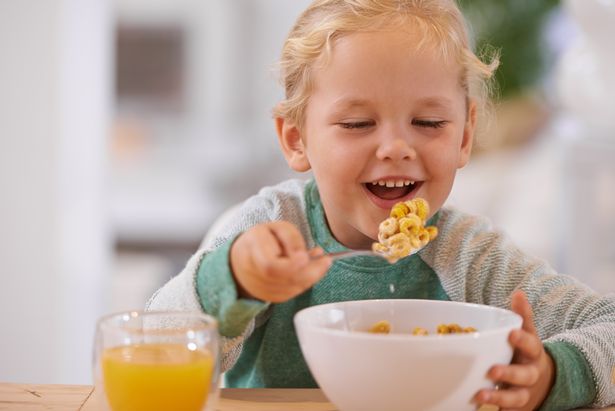 I eat breakfast at 11 a.m. in the morning
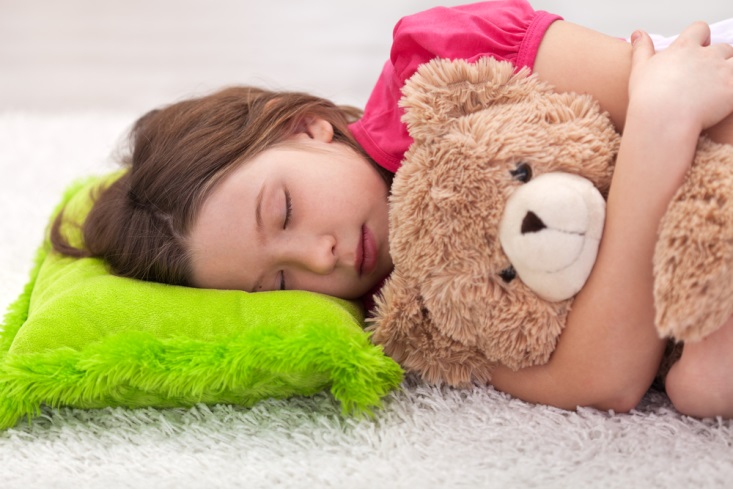 I take a nap at 12 p.m.
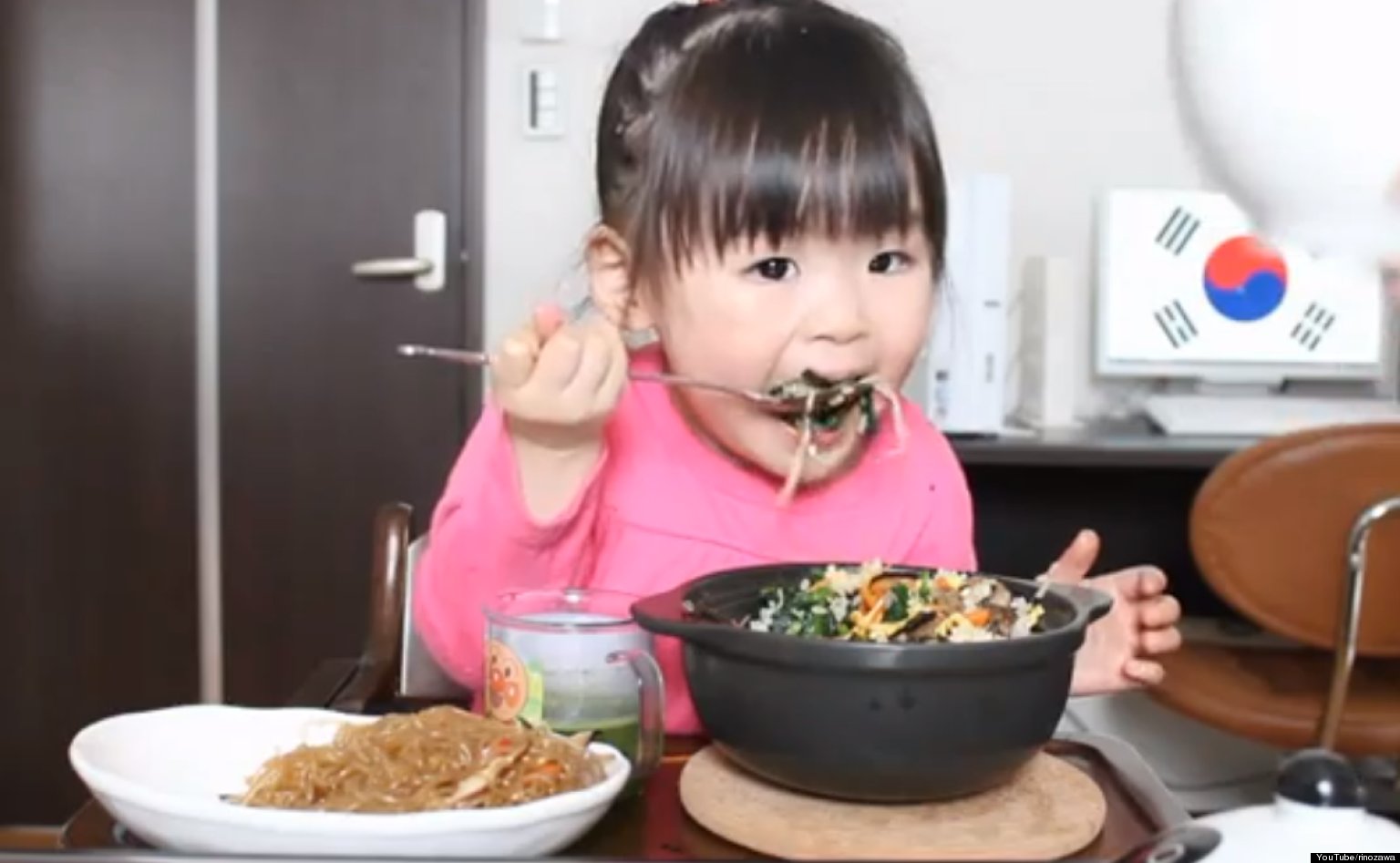 I eat lunch at 2 p.m. in the afternoon
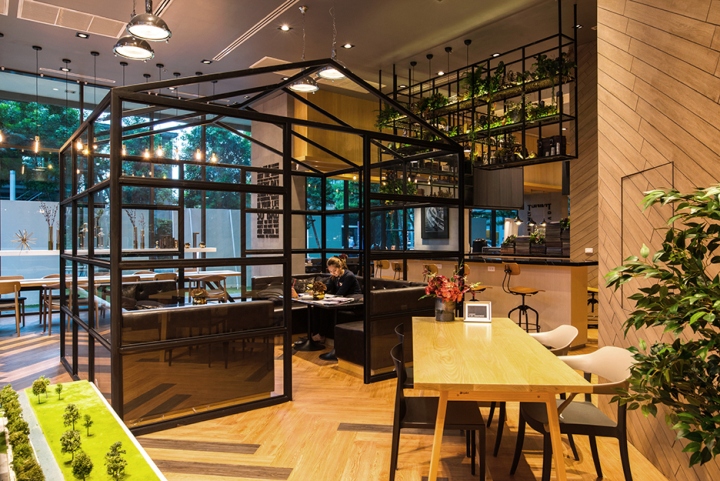 I go to café at 3 p.m. in the afternoon
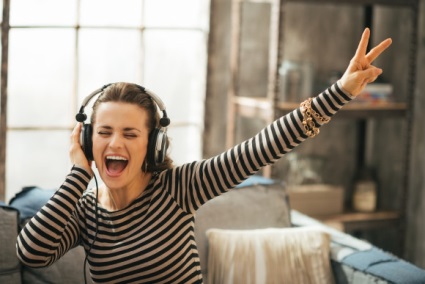 I listen to music in the afternoon
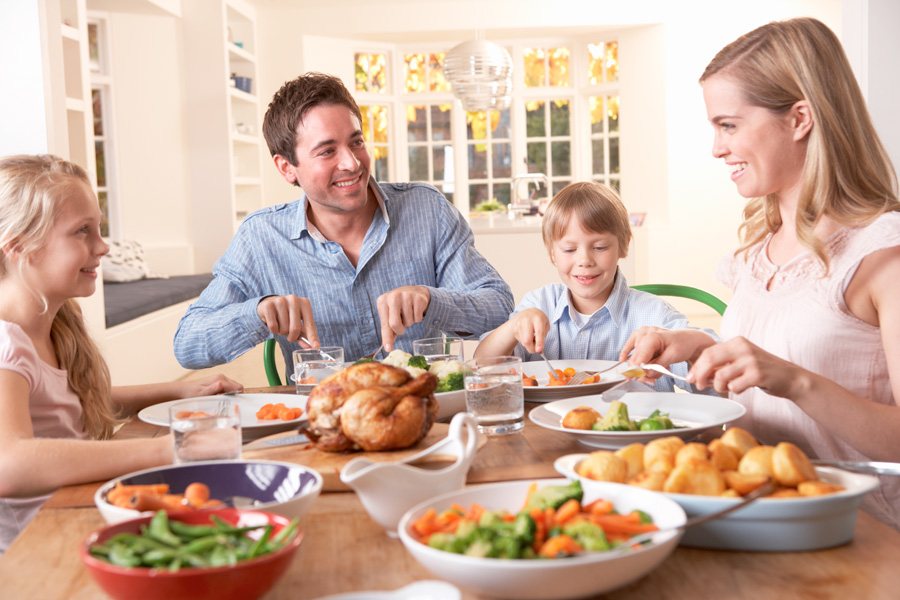 I eat dinner at 6 p.m. in the evening
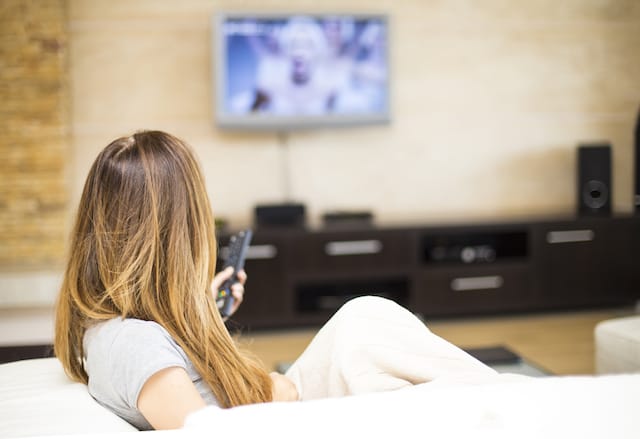 I watch TV in the evening
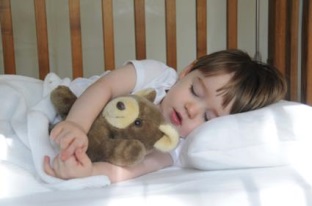 I go to sleep at 11 p.m. in the evening